«Развивающие математические игры»
Воспитатель МКДОУ «ЦРР-д/с «Сардаана»:
 Мулюкова О.В.
Б. Паскаль«Предмет математики настолько серьезен, что надо не упускать случая, сделать его занимательным.»
Цель: 
Развитие познавательной активности детей через дидактические игры с математическим содержанием, изготовленных своими руками. 
Задачи:
Изучить литературу по формированию элементарных математических представлений детей дошкольного возраста.
Обогащение предметно-развивающей среды по данной теме.
Составление картотеки игр с математическим содержанием.
Привлечение родителей к оформлению уголка юный математик.
Актуальность:
Темы обусловлена тем, что дети дошкольного возраста проявляют спонтанный интерес к математическим категориям: количество, форма, время, пространство, которые помогают им лучше ориентироваться в вещах и ситуациях, упорядочивать и связывать и связывать их друг с другом, способствуют формированию понятий. В связи с этим нас заинтересовала проблема: можно ли повысить познавательный интерес в формировании элементарных математических представлений по средствам дидактических игр изготовленных своими руками.
Игра «Пиццерия»
Закрепление счета в пределах 10, цвета, геометрической формы, решение математических задач.
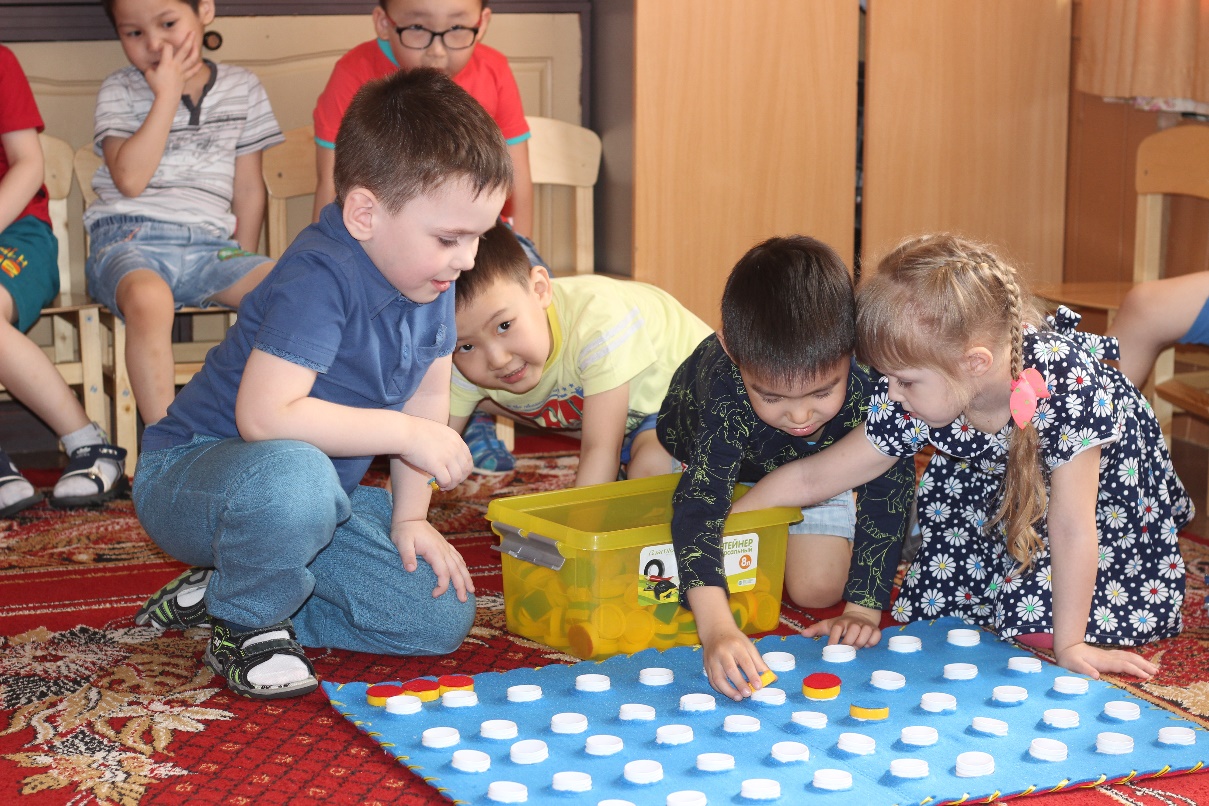 Игра «Геометрическое  полотно»
Закрепление счета в пределах 20, цветов, геометрических фигур, умение работать с наглядным материалом.
Игра «Числовая этажерка»
Закрепление порядкового счета в пределах 10, цветов, знакомство с числами, умения соотносить количество предметов к заданному числу.
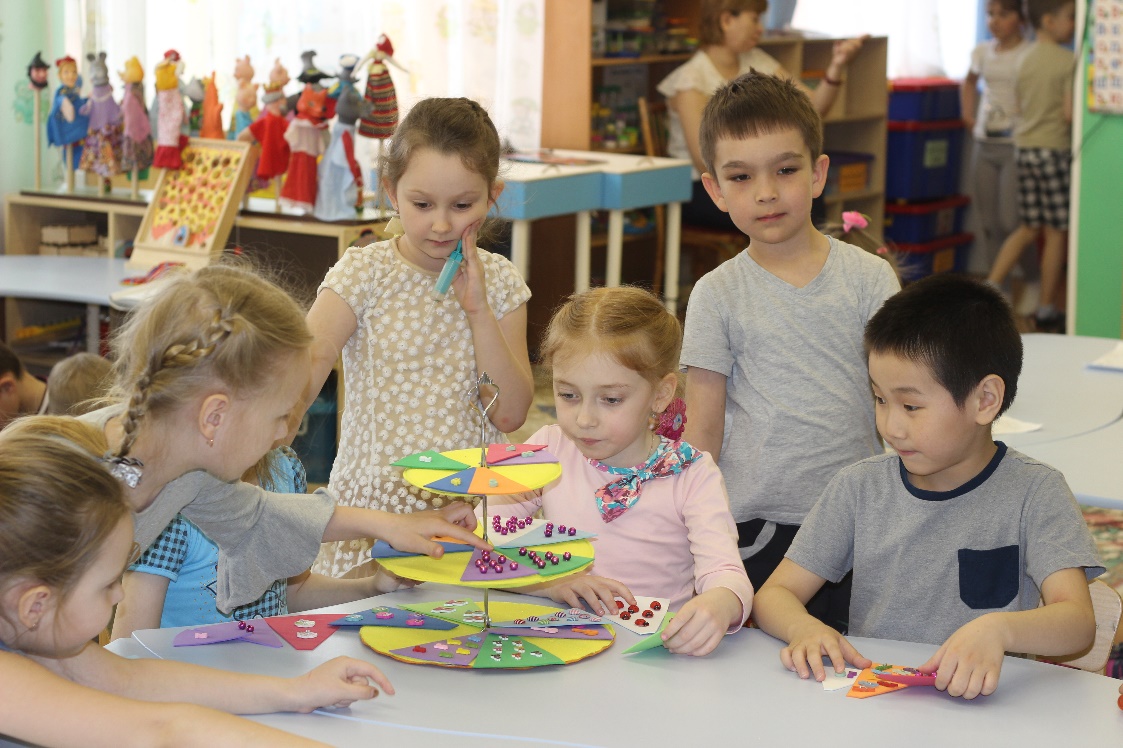 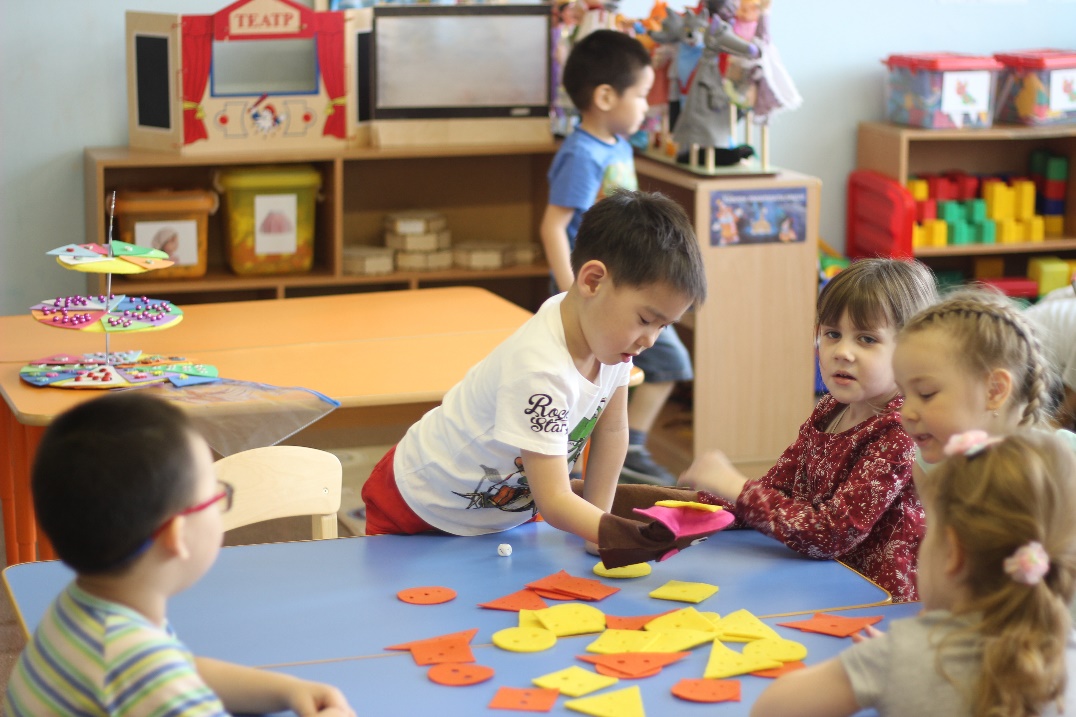 Игра «Сыр и мышка»
Закрепление порядкового счета в пределах 6. 
Геометрическими формами (круг, квадрат, треугольник), в соответствие количество и цифры и развитие логики, мышления.
Игра «Волшебная картина»
Закрепление геометрических фигур, цветов, величина и глазомера.
Игра «Ноутбуки»
Тематические навыки:
Порядковый счет в пределах 20, знакомство с составом числа в пределах 10, решение арифметических задач, знание геометрических фигур, ориентировка в пространстве и времени.
Вывод: дидактические игры по ФЭМП, изготовленных своими руками интересны для детей, эмоционально их захватывают. Привлекают своим ярким внешним видом. Такие игры более эффективны для усвоения ФЭМП и знания данные, в игровой форме усваиваются прочней и легче.